BREAKOUT ROOM:

New Models for Developmental Education
November 23, 2015
Presenters
Lara Couturier
Director, Postsecondary State Policy
Jobs for the Future
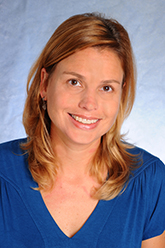 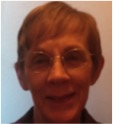 Marilyn Smith
Grants Coordinator
Colorado Community College System
Colorado Dev Ed Redesign
Results are (coming) in: 
Colorado’s Scorecard for Developmental Education Redesign
What we will discuss…
The old Colorado Model
Completion and time to completion of the old model
What Colorado did—the Dev Ed Task Force
Final Recommendations
The New Model
Data from the New Model
What we are doing now
The Old Model
The Old Model
Course Completion Rates
The problem
“The more levels of developmental courses a student needs to go through, the less likely that student is to ever complete college English or math.” 

				- Thomas Bailey (2009) CCRC Brief.
Attrition problem: the theory
For students who place two levels below a college course there are 5 “exit points”
Do they pass the first course?
Do they enroll in the next course?   
Do they pass the second course?
Do they enroll in the college-level course? 
Do they pass the college-level course?
Students placing three levels below have 7 exit points.
Students placing 4 levels below (MAT 030) have 9 exit points.
Completion Data—The Old Model
Completion of College-Level English (ENG 121) Students Enrolled in Developmental Reading and English 2008/09 historic cohort
[1]
Completion of a gtPathways Course Students Enrolled in Developmental Reading and Developmental 2008-2009 historic cohort
[1] Ibid.
Time to  Enrollment in ENG100+, General  Transfer(GT), and  ENG1212008-2009 historic cohort
Completion of College-Level Math Students Enrolled in Developmental Math 2008-2009 historic cohort
[.
Time to MAT 100+ Course2008-2009 historic cohort
Developmental Education Task Force (DETF)
Colorado had
Too many exits points
Too many courses
Too many semesters
Reading and writing taught in separate courses
Math pathway focused on college algebra (MAT 121) as the college level course
Developmental Education Task Force
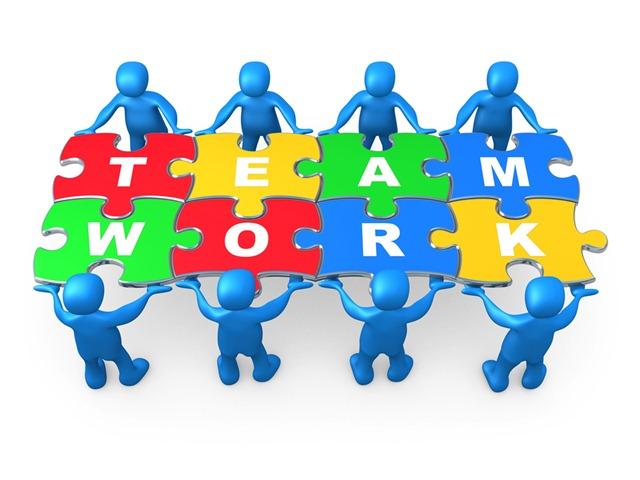 Created in 2011
Task Force was charged by Dr. Nancy McCallin, President of the Colorado Community College System to create policy for the Colorado Community College System
Funded by TAACCT funds and with other grants including Complete College America
Had representatives from all thirteen system colleges plus two local district colleges  and other stakeholders
Had representatives from both instruction and student services—Faculty, administrators, advising, etc.
Met monthly for 18 months researching national and state models
February 2013CCCS Board approves Task Force recommendations
To accelerate students by reducing the amount of time, number of developmental credits, and number of courses in the developmental sequence so students can have access to and be supported for success in a college level course.
Curriculum Changes—new model for offering developmental education
New basic skills assessment that is aligned to  the courses we teach and that uses multiple measures—past academic performance.
Student support services plan that ensures engagement with students before enrollment, during first semester enrollment, and during time between first semester and completion.
Change in philosophy  and practice…
Placing students in the lowest class for which they are prepared


Students are advised after they take the placement test


Placement Test often treated as a low stakes activity
Placing students in the highest level class possible and in the  college level course whenever possible

Students have an “advising experience” before taking the placement test

Students are advised about the importance of the Placement Test and encouraged to prepare
Changes in Philosophy and Practice, Part 2
Reading and writing taught in separate, three course, 8 credit sequences


One pathway for math students
Reading and writing combined into one discipline, College Composition and Reading

Multiple pathways for math students, dependent on their program of study
New Model
College Composition and Reading
The Math Pathway Model
MAT 050
Quantitative Literacy
MAT 055
Algebraic Literacy
MAT 025
Algebraic Literacy Lab
MAT 103
MAT 108
MAT 109
MAT 112
MAT 120
MAT 135
MAT 155 MAT 156
MAT 121
MAT 123
MAT 091
Applied Quant Lab
MAT 092
Quant Lab
MAT 093
Algebra Lab
Data: The New Model
Completion of a College-Level English Course (ENG 121) Students Enrolled in College Composition and Reading (CCR) 2014/2015 cohort
Completion of a gtPathways Course Students Enrolled in College Composition and Reading (CCR) Courses2014/2015 cohort
Time to  Enrollment in ENG100+, General  Transfer(GT), and  ENG1212014/2015 cohort
Completion of College-Level Math Courses Students Enrolled in Redesigned MAT Courses2014/2015 cohort
Time to MAT 100+ course2014/15
What the faculty say
What has been fascinating to watch is how seamlessly this has played out in the classroom.  On the first day, and often for the rest of the semester, no one in the 121 classroom knows who is "ready" for it and who isn't. There is no great divide, either socially or academically.  If one were to look at our 121 grade books or an average day in class, it would be hard to tell which students are also in the Studio class because they are rising to the challenge.  They are performing as well as their 121 peers, and often are even outperforming them, both in classroom participation and assignment quality.  They are often leaders in class discussions, do the most valuable process work, and show the most awareness of the course's goals.  More often than not, the Studio students are the first in English 121 to volunteer to share their essay drafts with the class and to ask productive questions. 
		Instructor in CCR094/ENG 121
We instituted weekly group sessions in which students who were in roughly the same area in their math worked together on real-life problems that required multiple operations to solve them. For example, students who were working on fractions, decimals, and unit rate were assigned a problem in which they were building a deck of a certain size and had to determine how much lumber to buy of what size so they could complete the project within the set budget. Consistently, the older students were better able to figure out how to solve the complex problems while the younger students were better at working the mathematical operations that allowed the group to find the solution. In that way, the group sessions did what we hoped—allowing students to work together and share their individual strengths to solve a problem. 

			                             Instructor in MAT 050
What we are doing now
Work in progress
Adopted a basic skills assessment that aligns with the Dev Ed Redesign and that uses multiple measures—Fall 2015
Developed in collaboration with McCann and Associates
A Reading Assessment  and a Writing  Sample combined into one score for assessment in reading and writing
Diagnostics for placement into Math developmental courses
Non-cognitive questions that allow high school graduation, cumulative high school GPA of 3.0 or above, and course completion and grade to place into college level English and college level math without taking basic skills assessment
Work in progress
Developing college specific plans to provide comprehensive student support services for students
Increasing the number of supplemental academic instructional experiences (SAI) for students
 Providing continued professional development for faculty and staff  
Collecting data
Assessing, reviewing, and making appropriate changes to the courses and to he services
More Information
Faculty Voices
https://resources.cccs.edu/wp-content/uploads/sites/6/2014/09/VoicesonEducationRedesign_Publication.pdf

The Courses
http://cccscoetc.weebly.com/

Dev Ed Web Site
http://www.cccs.edu/developmental-education/index.html 

Marilyn Smith
marilyn.smith@cccs.edu
720.858.2328
This Workforce Solution and Open Educational Resource by Colorado Online Energy Training Consortium is licensed under a Creative Commons Attribution 3.0 Unported License. Permissions beyond the scope of this license may be available at www.cccs.edu.
Creative Commons Attribution
Additional Resources
Statement on Core Principles for Transforming Remediation by Michael Collins: http://www.jff.org/news-media/transforming-remediation-dramatically-increase-credential-attainment-and-economic 

A new series of case studies on implementation of developmental education redesign in Florida: http://www.jff.org/publications/innovations-developmental-education-redesign  

A new literature review about developmental education redesign:  http://www.jff.org/publications/literature-review-models-developmental-education-redesign 

A recent publication on changing placement policy: http://www.jff.org/publications/call-action-improve-math-placement-policies-and-processes
Q&A
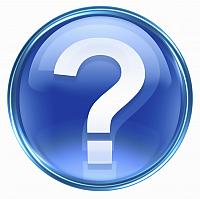 Thank You!

Find resources for TAACCCT success at:
https://etagrantees.workforce3one.org 

Subscribe to TLN resources, ask questions or connect with peers at TAACCCT@dol.gov